Отчет об исполнении бюджета сельского поселения Лемпино за 2021 год
Сектор экономики и финансов администрации сельского поселения Лемпино
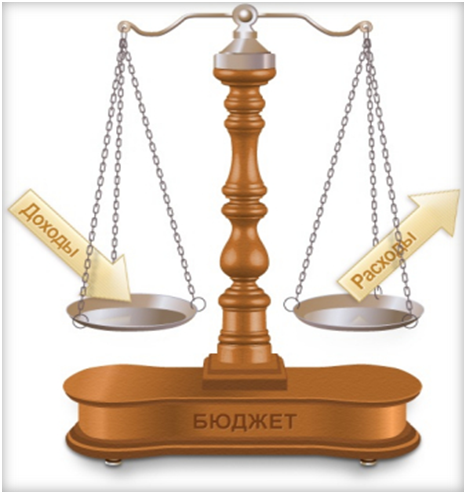 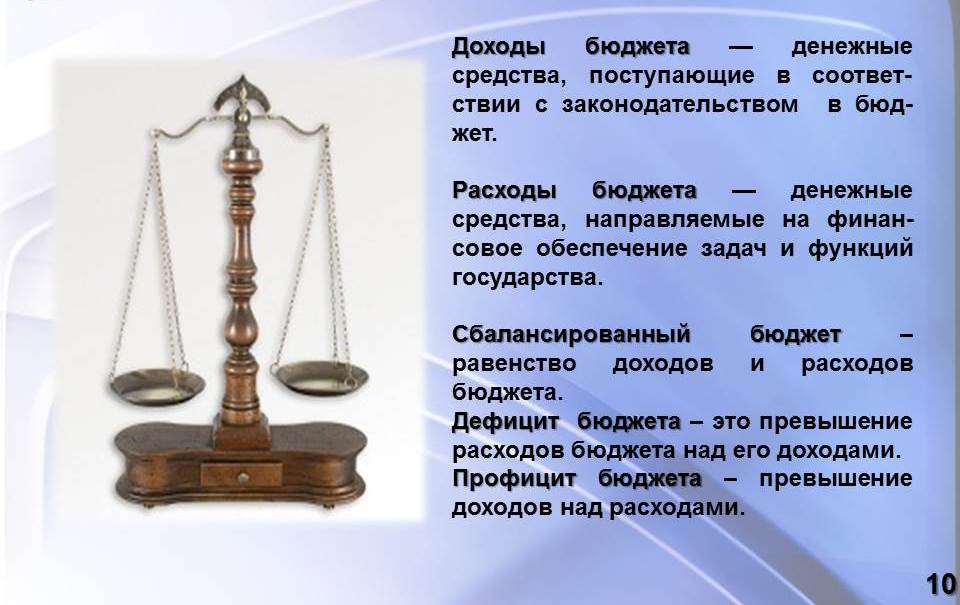 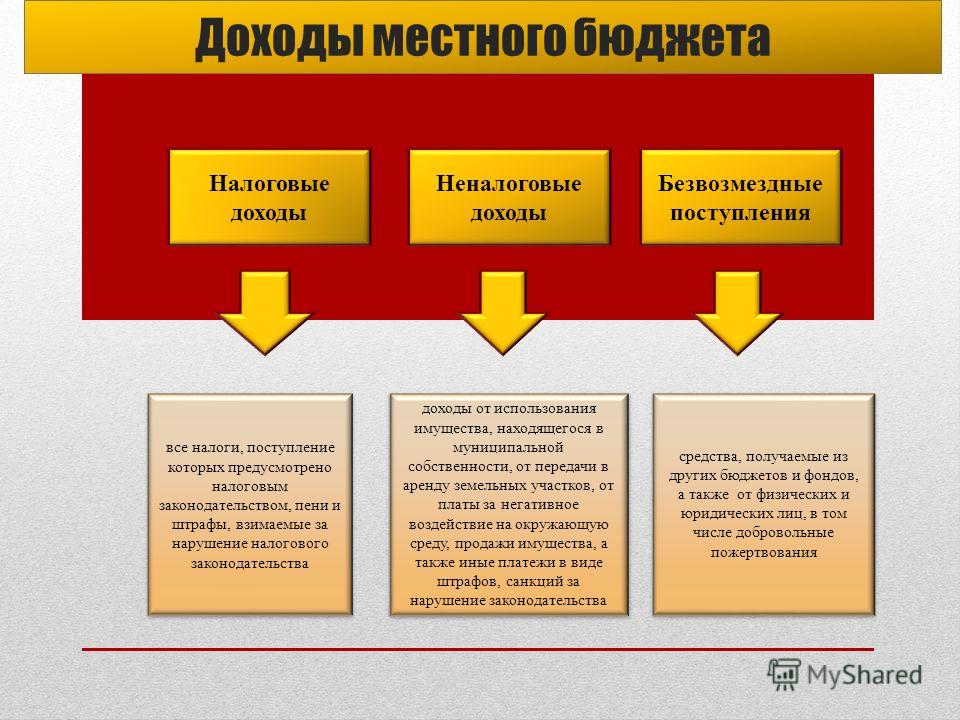 Исполнение доходной части бюджета 
сельского поселения Лемпино
Налоговые доходы муниципального образования 
сельское поселение Лемпино
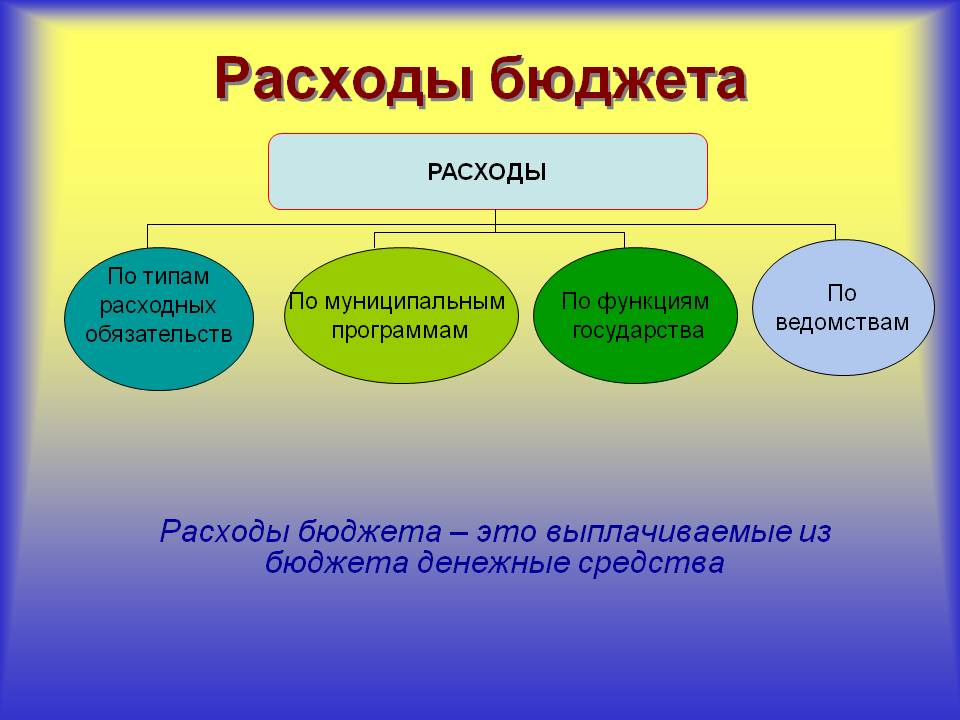 Структура расходов бюджета сельского поселения Лемпино за 2021 год
Распределение денежных средств МКУ АХС «Север»